LEARNING MATERIAL
                STD -IV
       MULTIPLICATION
OBJECTIVES
Understanding multiplication
Multiplying  a 3- digit number with a 3- digit number. 
 Multiplying a 4-digit number by a 3-digit number
Understanding properties of multiplication.
Multiplying numbers by multiples of 10,100,1000  
Solving of word problems based on multiplication
INTRODUCING MULTIPLICATION
Multiplication is a quick way to add equal numbers.
  Ex. 3+3+3+3+3 = 15
   We can write it as 5 times 3      
                OR
5 X 3 = 15
4 times 2   OR      4 x 2 = 8
Multiplication is also known as repeated addition
DO YOU KNOW
MULTIPLICAND:  The number to be multiplied.
MULTIPLIER: The number by which we multiply.
PRODUCT : The answer we get after multiplication.
   MULTIPLICAND
   MULTIPLIER
    PRODUCT
LET’S RECALL FOM STD III
Example-1: In a box contains 25 toffees, how many toffees are in 28 such boxes ?
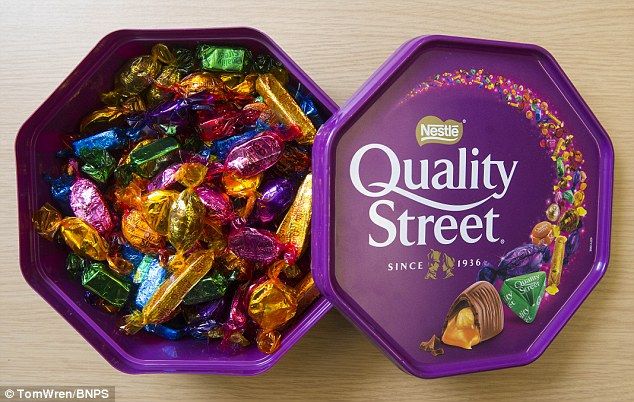 ANSWER:
    Number of toffees in one box = 25
    Number of boxes 			          = 28
   Number of toffees in 28 boxes = 25 × 28
So, 28 boxes contains 700 toffees
Example-2: In an orchard, mango trees are planted in rows. There are 118 trees in one row and there are 24 such rows. How many mango trees are there in the orchard?
ANSWER:
     Number of mango trees in one row 	= 118
     Number of rows 			                     	 = 24
     Total number of mango trees        	= 118 × 24
Hence, there are 2832 mago trees in the orchard.
Multiplying a 3-digit number by a 3-digit number
Multiply 958 by 876
876 ( the multiplier) can be written as :
876 = 800 +70 +6
Step 1: Find 958 × 6
Step 2: Find 958 × 70
Step 3: Find 958 × 800
Step 4: Product of Step1 + Product of Step 2 + Product of Step 3
Multiplying a 4-digit 
number by a 
3-digit number
Example: Multiply 2,135 by 327
327 ( the multiplier) can be written as :
327 = 300 +20 +7
Step 1: Find 2,135 × 7
Step 2: Find 2,135 × 20
Step 3: Find 2,135 × 300
Step 4: Product of Step1 + Product of Step 2 + Product of Step 3
ACTIVITY (ART INTEGRATION)
PROPERTIES 
            OF  
MULTIPLICATION
PROPERTY  1
If you change the order of the
numbers , the product remains the same.
 Ex.  6x4 = 24
         4x6 = 24

It is also known as commutative property
PROPERTY  2
MULTIPLICATION OF THREE NUMBERS
In order to multiply three numbers first we multiply two of them and then, multiply the product obtained by the third number.

   Examples:
5 × 7 × 3 =  35 × 3 = 105
 2 × 8 × 5 = 16 × 5 = 80
PROPERTY 3
MULTIPLICATION OF THREE NUMBERS



   Examples:                                       
    i)  1 ×  9 × 5 = 5 × 9 × 1 = 45
If three numbers are multiplied in any order,  the product remains the same.
ii) 3×  9 × 4 = 4 × 9 × 3 = 108
PROPERTY - 4
The product of  a number and 1 is the number itself.
Ex.   23 x 1   =  23
       123 x 1 = 123 
It is also known as identity property of multiplication.
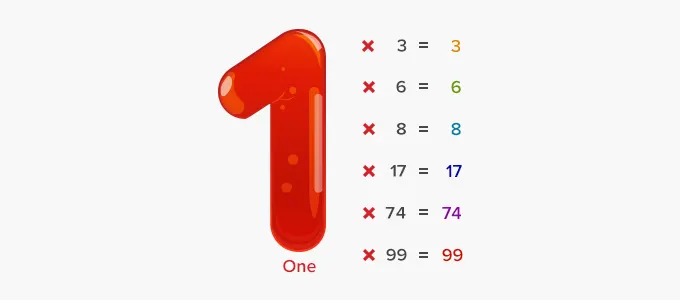 PROPERTY – 5
The product of any number and zero is 0.
 Ex.  56 x 0  = 0
       143 x 0 = 0
It is also known as zero property of multiplication.
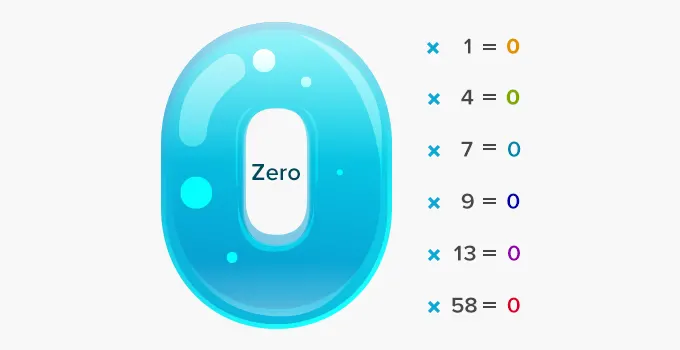 ART INTEGRATION
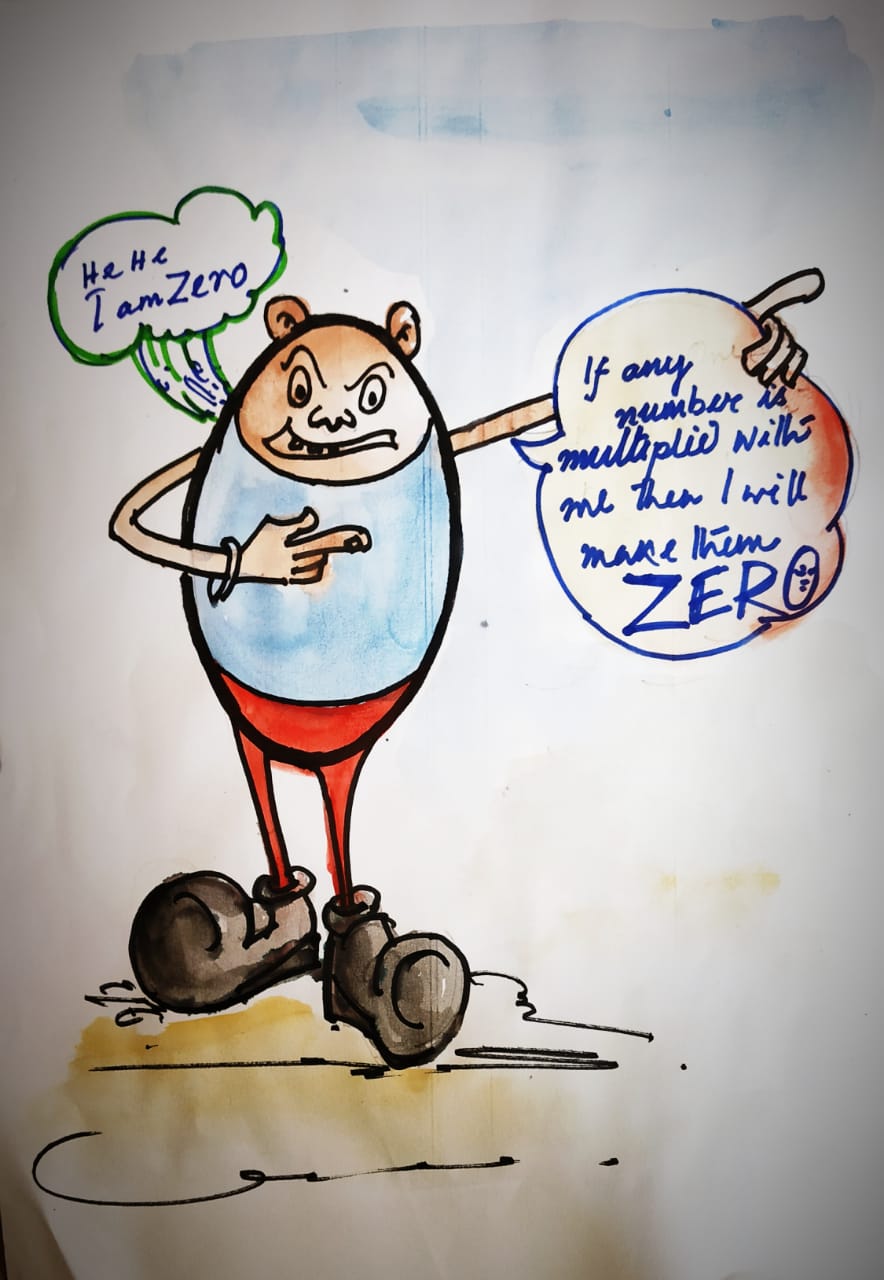 MULTIPLICATION (ORALLY)
Let us see the following multiplications.
36 × 100 = 3600
     3  ×  60 = 180
	 4 × 700 = 2800 
	 5 × 8000 = 40,000
	 42 × 3000 = 126,000
36 × 1 = 36  with two zeroes on right side.
3 × 6 = 18  with one zero on right side.
4× 7 = 28  with two zeroes on right side.
5 × 8 = 40  with three zeroes on right side.
42 × 3 = 126 with three zeroes on right side.
Remember:  In order to multiply a number by 100, 200….. 900, we multiply the number by 1,2…. 9 respectively and put two zeroes on the right of the product.
ACTIVITY  (Slanting line Method)
VIDEO LINK:   
                        https://youtu.be/T0-s7pfEU18
                                                                      (EXPLANATION BY TEACHER)
Word Problems
Example-1:  In a library, there are 1,250 books in each almirah. There are 62 almirahs in the library. Find the total number of books in the library.
Solution:
Number of books in each almirah = 1250Number of almirahs  = 62Total number of books in 62 almirahs = 1250 × 62
Thus, the number of books in 62 almirahs is 77,500.
Word Problems
Example-2:  One dozen bananas cost ₹ 36. What is the cost of 720 dozen bananas ?
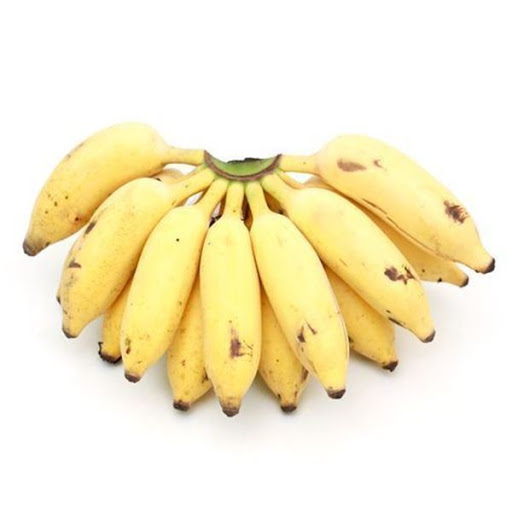 Solution:
Cost of one dozen banana 			 =  ₹ 36Number of dozen of bananas  		 =  720Cost of 720 dozen bananas 		    = 720 × 36
The cost of 720 dozen bananas is Rs25,920.
ACTIVITY   (Break the code)
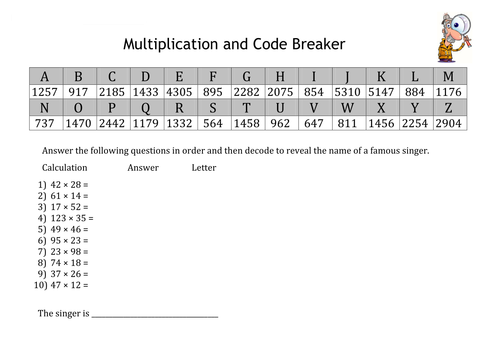 Let’s have a quick review
Of a 3 digit number with a 4 digit number
1111 x 256 = 2,84,416
25 x 0 = 0
25 x 1 = 25
2 x3x 4= 4 x 2 x3
PROJECT
Make a multiplication coding sheet with your favorite cartoon character name hidden inside it and ask your friend to break the code and get the name.
 (Refer to activity “ BREAK THE CODE”)